Виховна робота ґрунтується на загальнолюдських цінностях, культурних цінностях українського народу, цінностях громадянського (вільного демократичного) суспільства, принципах верховенства прав і свобод людини і громадянина, принципах, визначених Законом України «Про освіту».
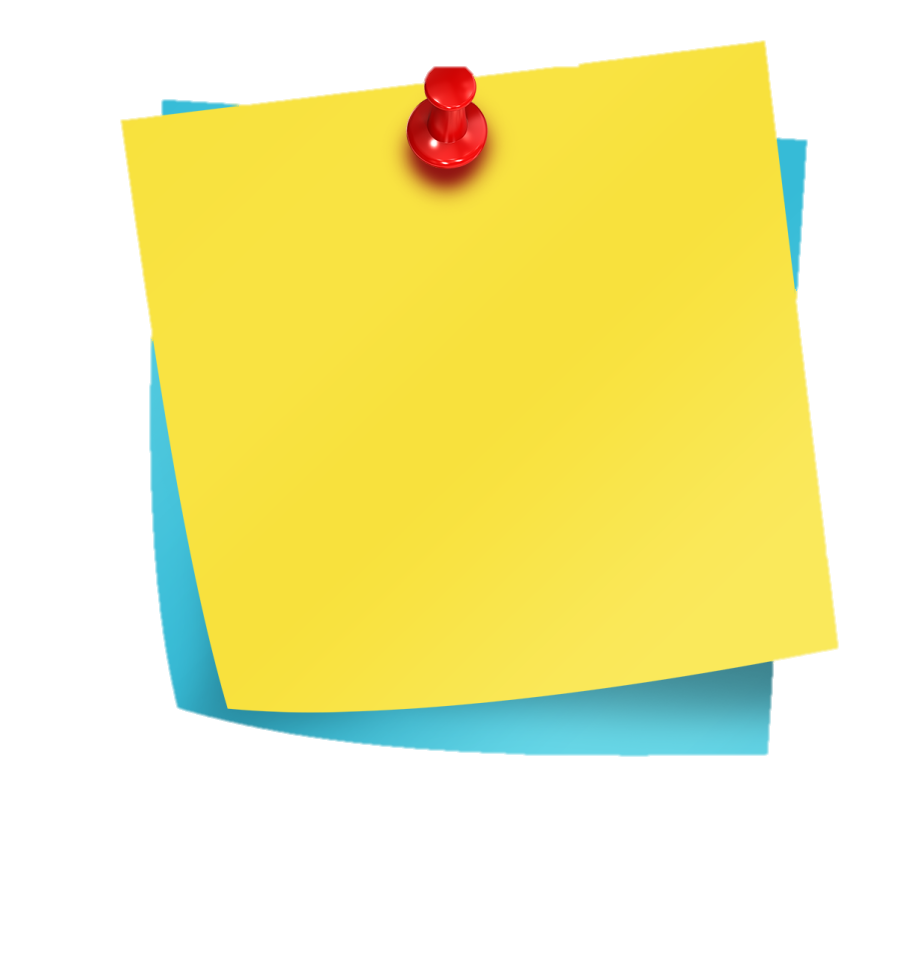 Хлібичинська гімназія
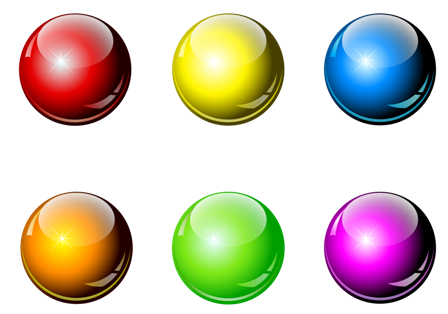 Поважай чуже «Я» як своє
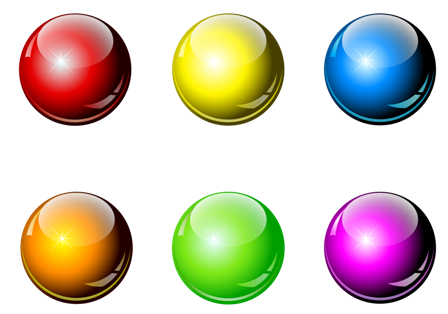 СИСТЕМА ВИХОВНОЇ РОБОТИ
Я – творча особистість
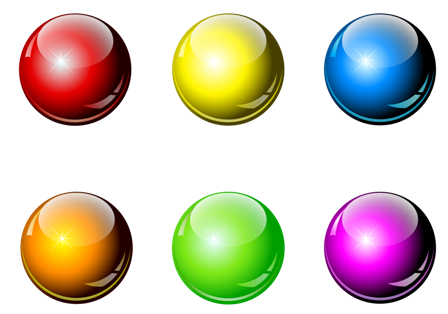 Я – громадянин
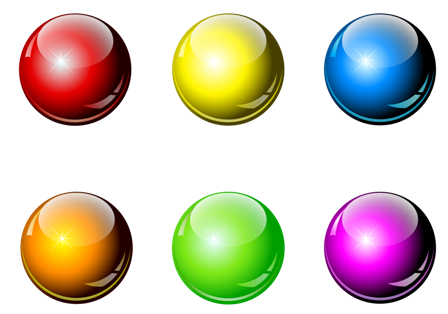 Я – частина природи
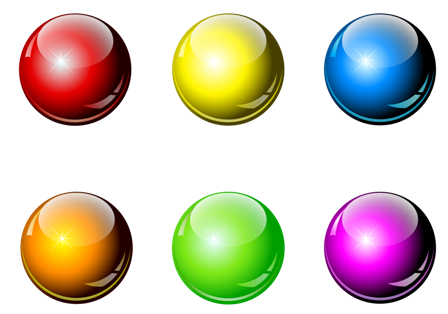 Я + родинне МИ
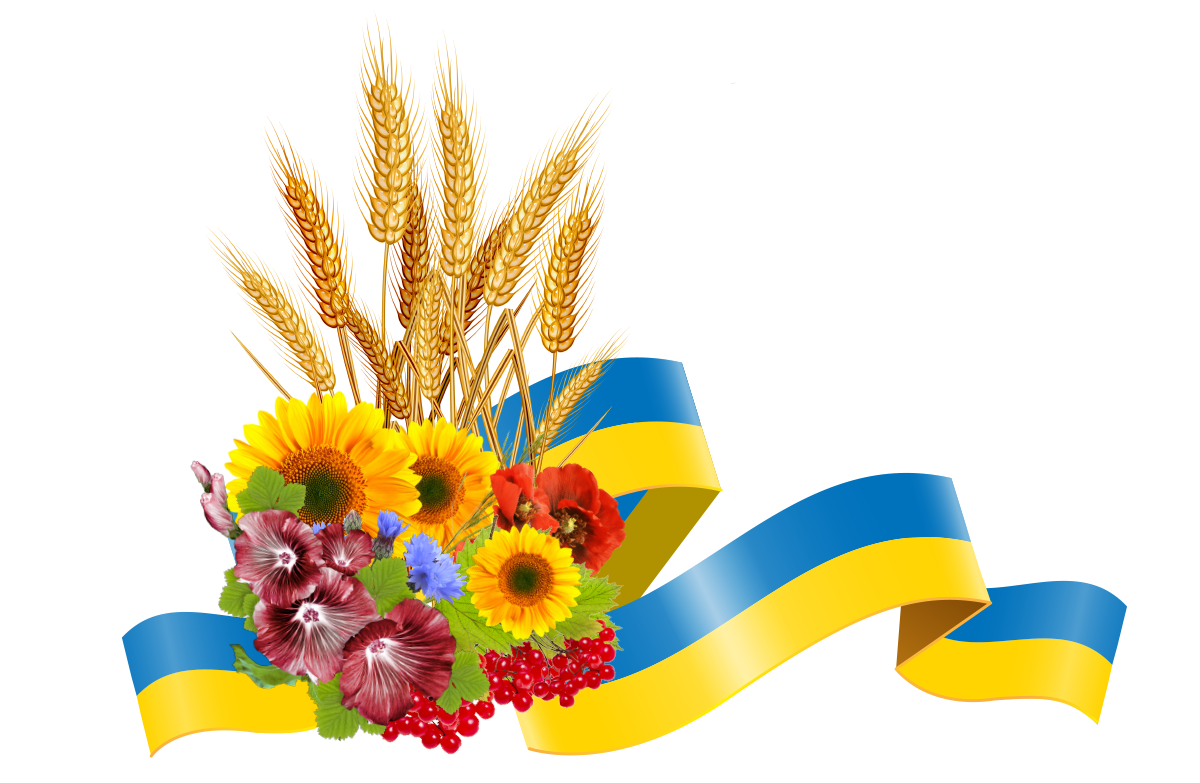 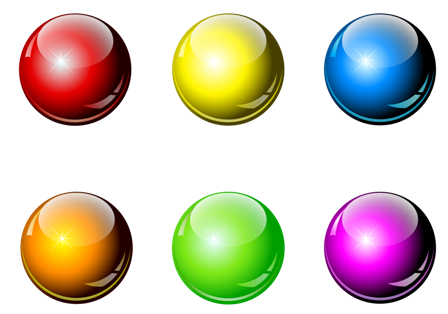 Я хочу, можу та буду!
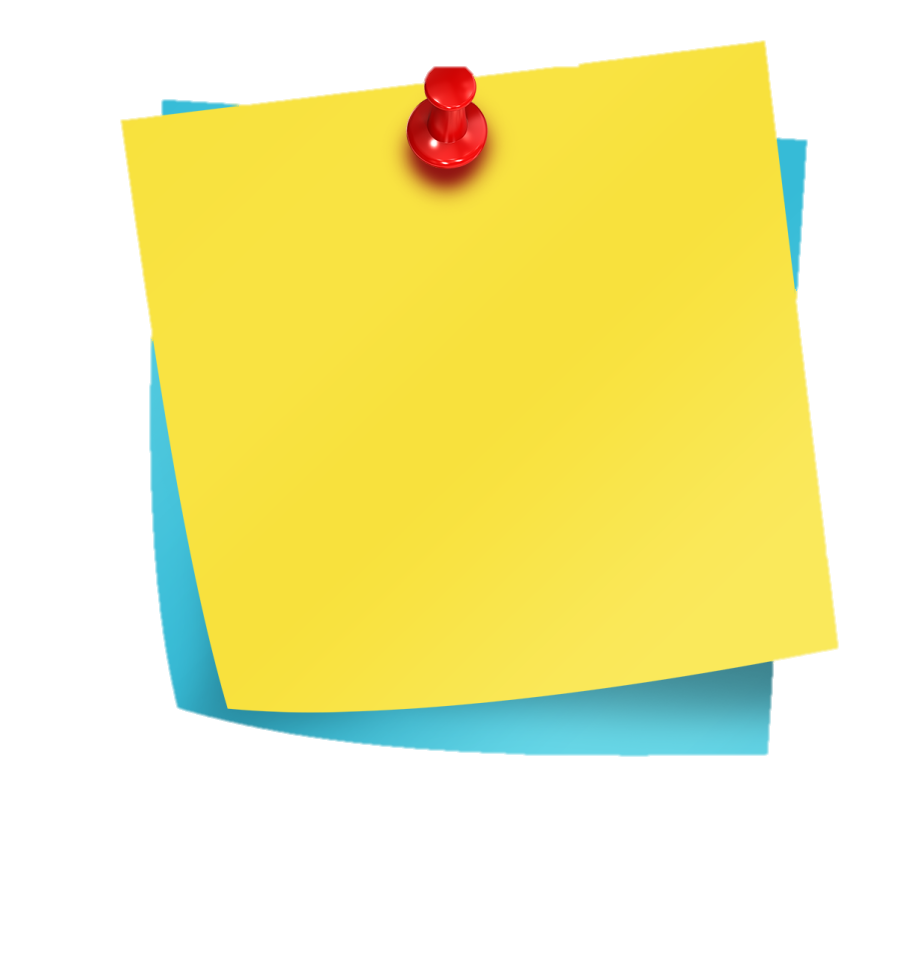 Загальнолюдські цінності не є вродженими, вони набуваються в процесі виховання.
Хлібичинська
 гімназія
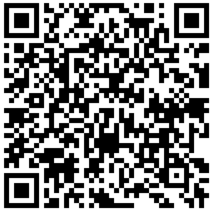 Посібник МОН
«Ціннісні орієнтири»
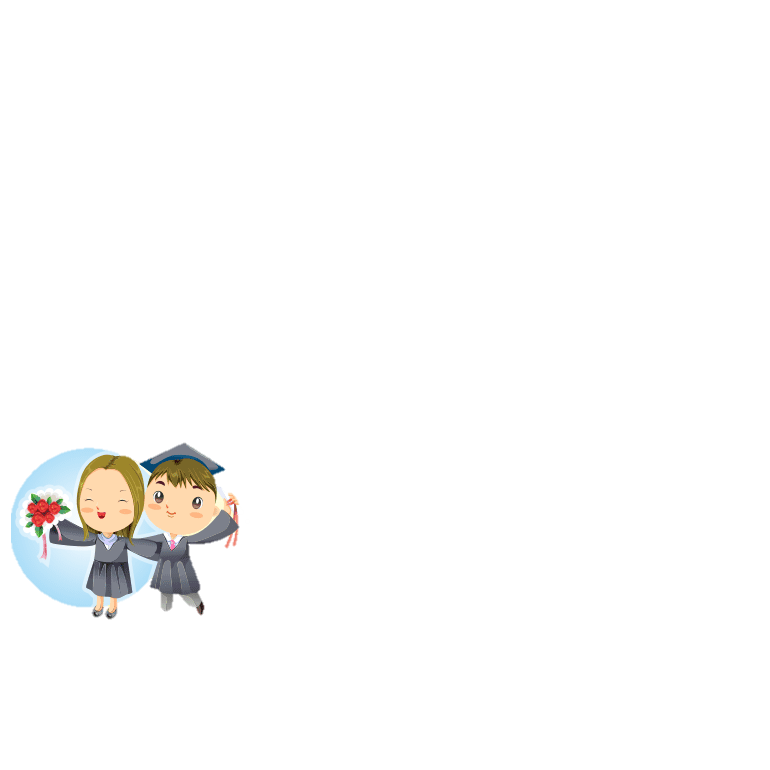 ВИПУСКНИК НОВОЇ ШКОЛИ ЦЕ:
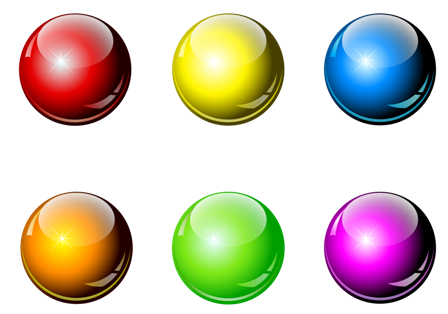 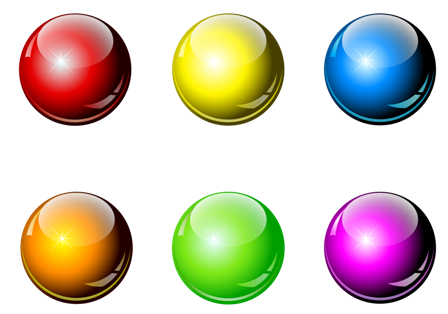 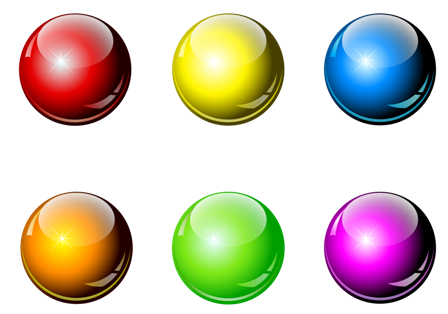 Патріот
Особистість
Інноватор
Патріот, з активною позицією, який діє згідно з морально- етичними принципами, здатний приймати відповідні рішення, поважає гідність і права людини.
Інноватор здатний змінювати навколишній світ, розвивати економіку, крнкурувати на ринку праці, вчитися впродовж життя.
Цілісна особистість, усебічно розвивена, 
здатна критично мислити
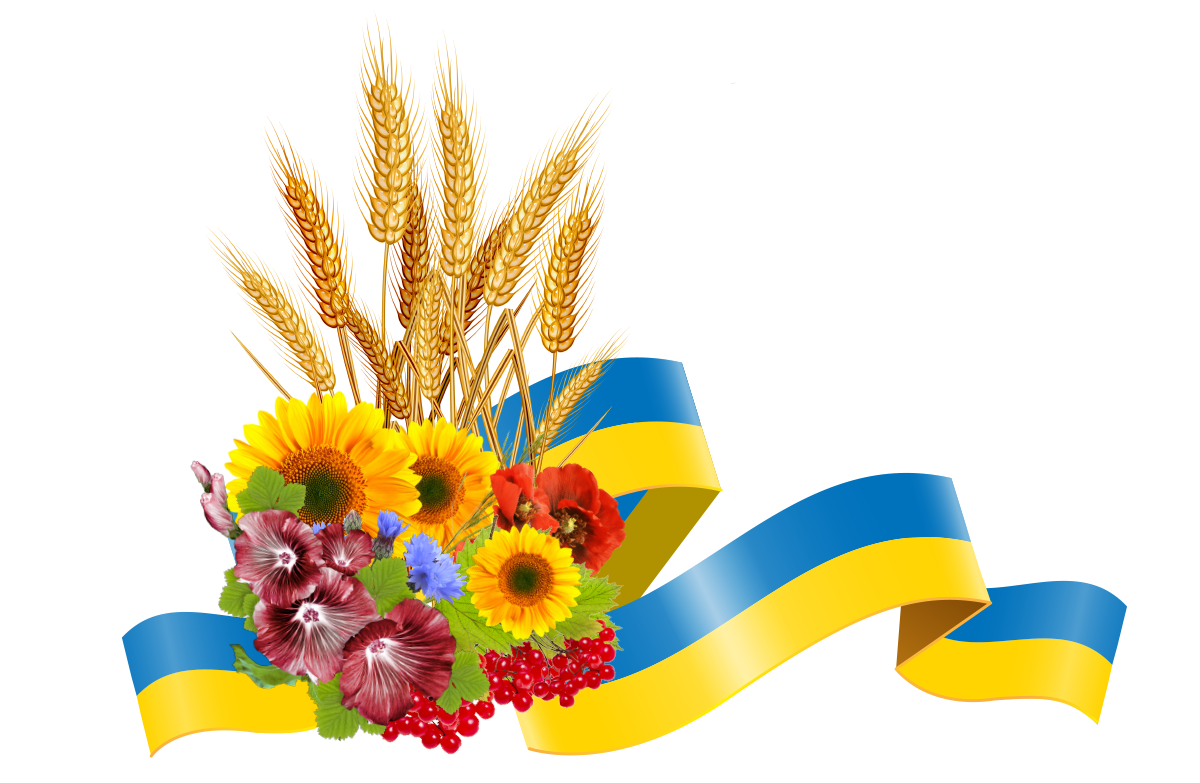 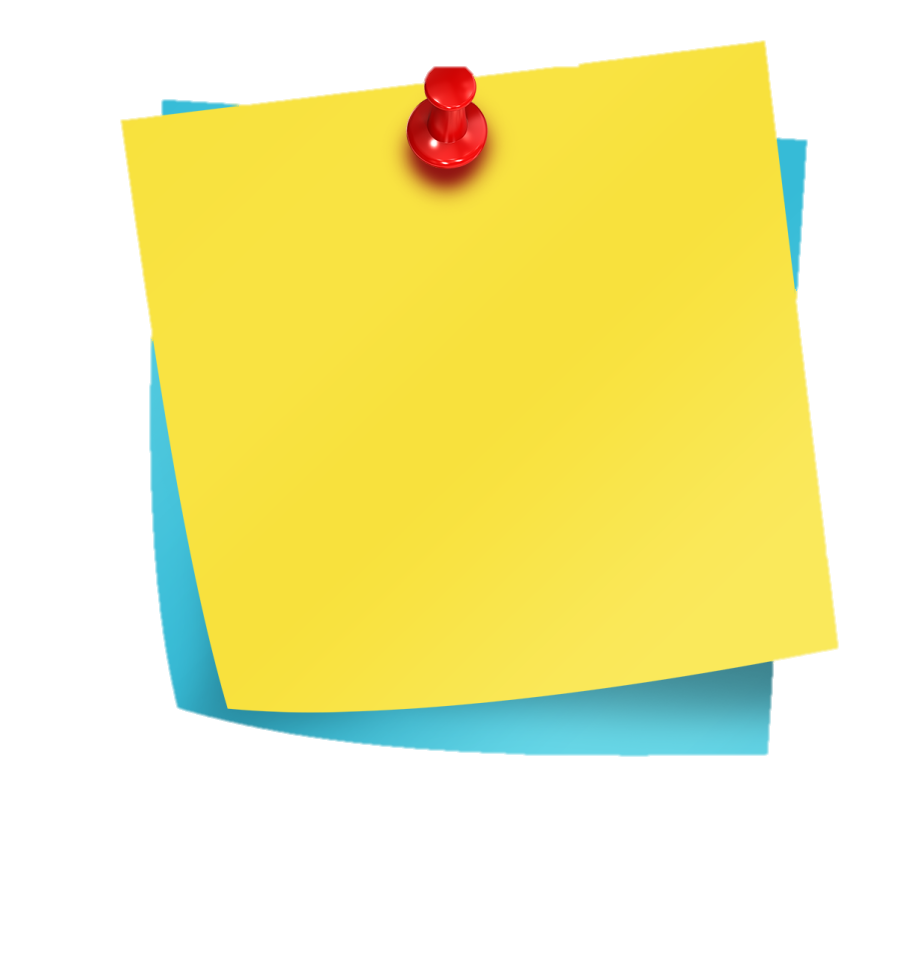 Цінності є фундаментом освіти та умовою формування людини та суспільства, які у своїй як професійній так і повсякденній діяльності зважують морально-етичний та публічний інтереси
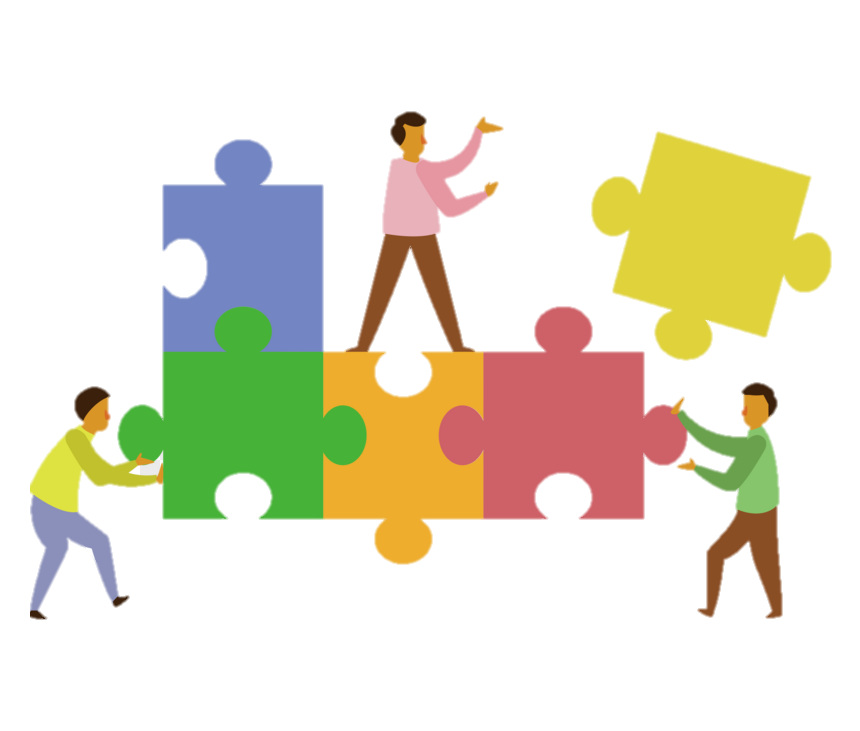 ВЕРХОВЕНСТВО ПРАВА
НЕТЕРПИМІСТЬ ДО КОРУПЦІЇ
ЧЕСНІСТЬ
ЛІДЕРСТВО
ТОЛЕРАНТНІСТЬ
РІВНІСТЬ
ЦІННІСНІ ОРІЄНТИРИ
СВОБОДА
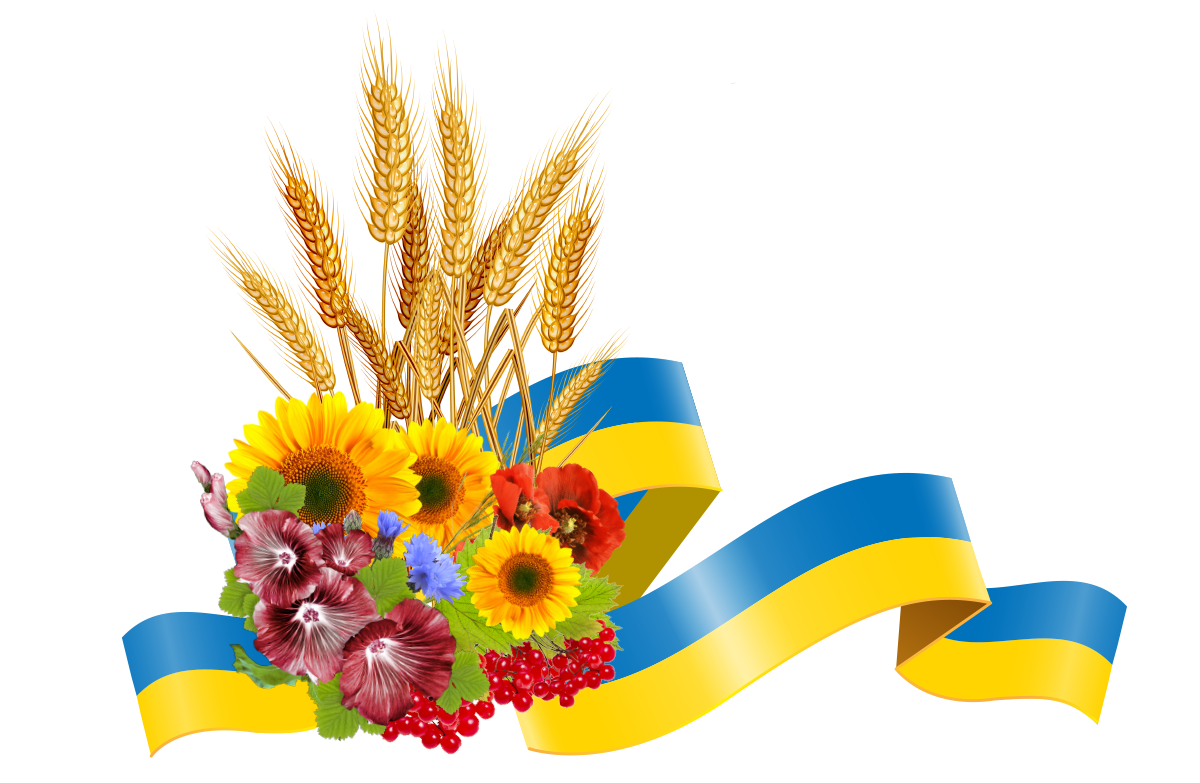 ПАТРІОТИЗМ
СУЧАСНОЇ УКРАЇНСЬКОЇ ШКОЛИ
ДОВІРА
СПРАВЕДЛИВІСТЬ
КУЛЬТУРНЕ РІЗНОМАНІТТЯ
ГІДНІСТЬ
ТУРБОТА
СОЦІАЛЬНА ВІДПОВІДАЛЬНІСТЬ
ЕКОЛОГІЧНО-ЕТИЧНА ЦІННІСТЬ
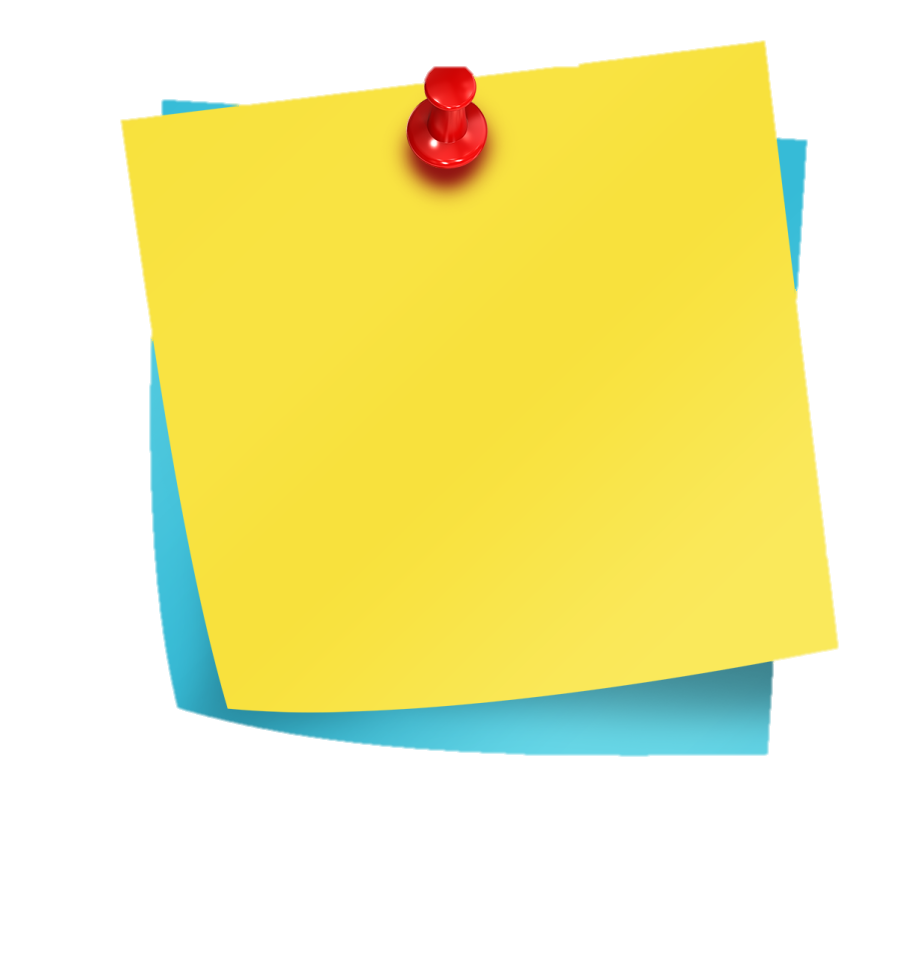 Національно-патріотичне виховання – один із головних векторів діяльності всього українського суспільства.Стратегічні підходи до національно-патріотичного виховання дітей та молоді в системі освіти визначено:
Указом Президента України від 18.05.2019 №286/219 «Про Стратегію національно-патріотичного виховання»;
  

Постановою Кабінету Міністрів України від 09.10.2020 №932 «Про затвердження плану дій щодо реалізації Стратегії національно-патріотичного виховання на 2020-2025 роки»;
 
Постановою Кабінету Міністрів України від 30.06.2021 №673 затверджено «Державну цільову соціальну програму національно-патріотичного виховання на період до 2025 року»
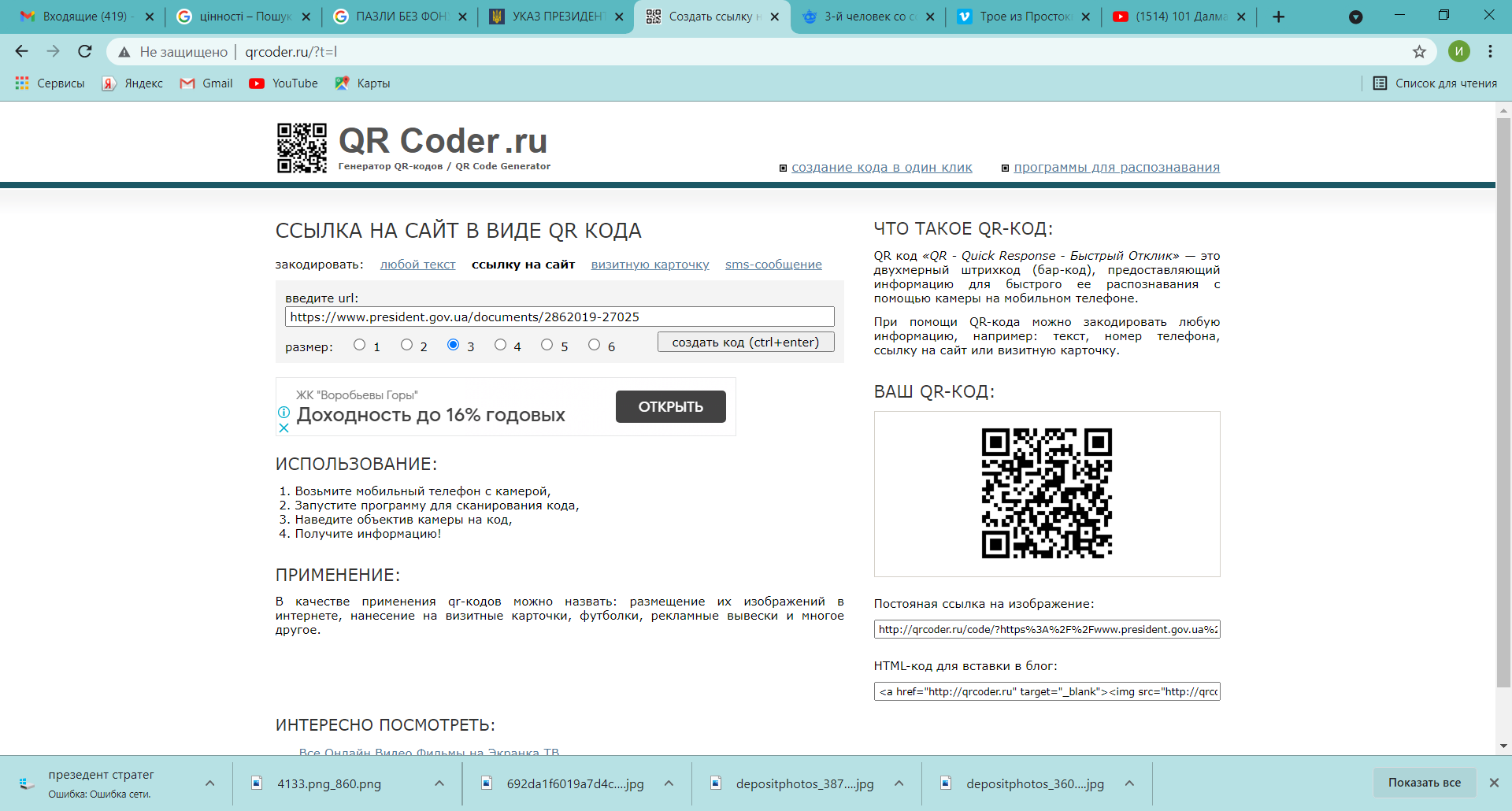 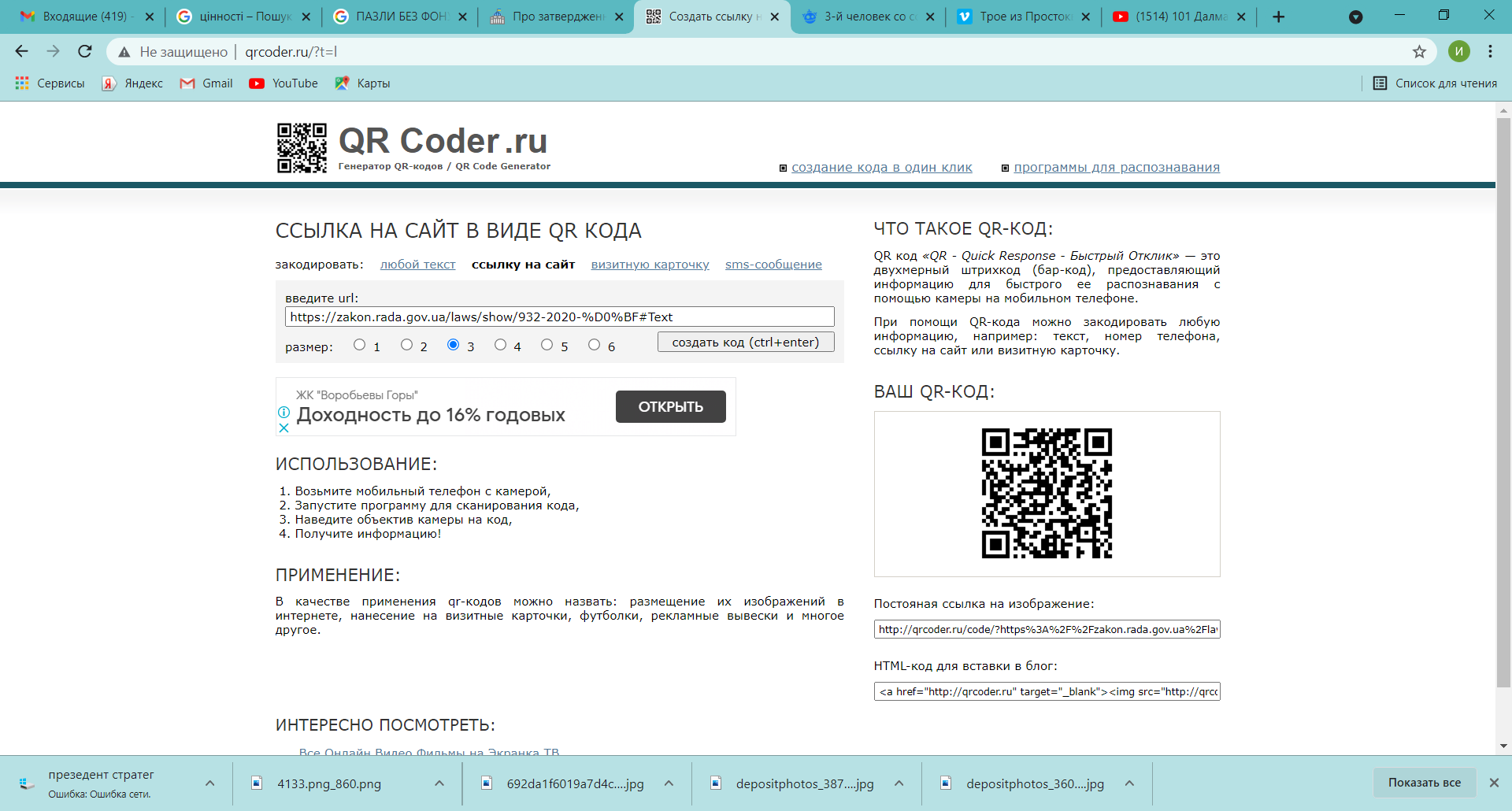 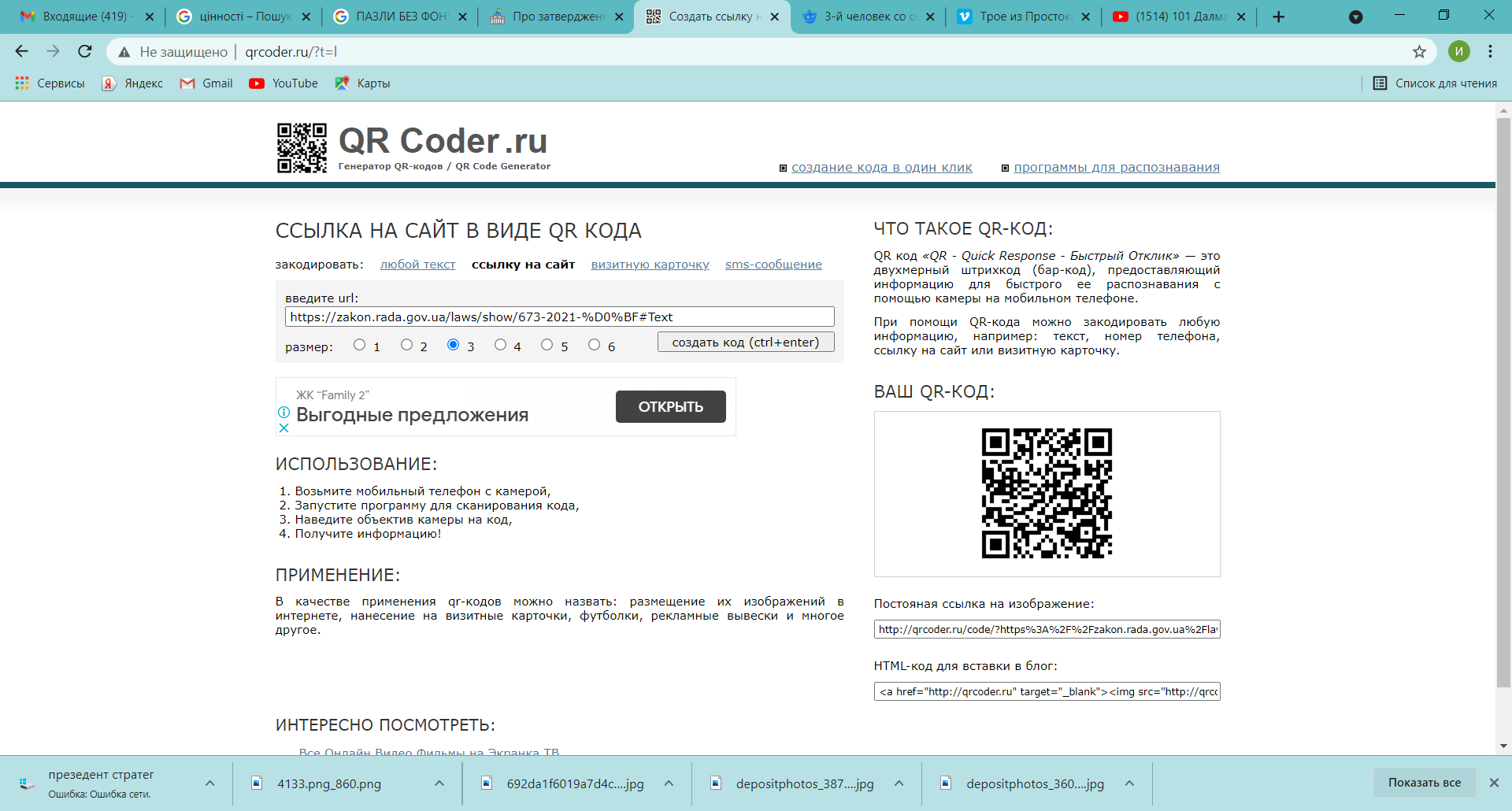 Творчо мислю
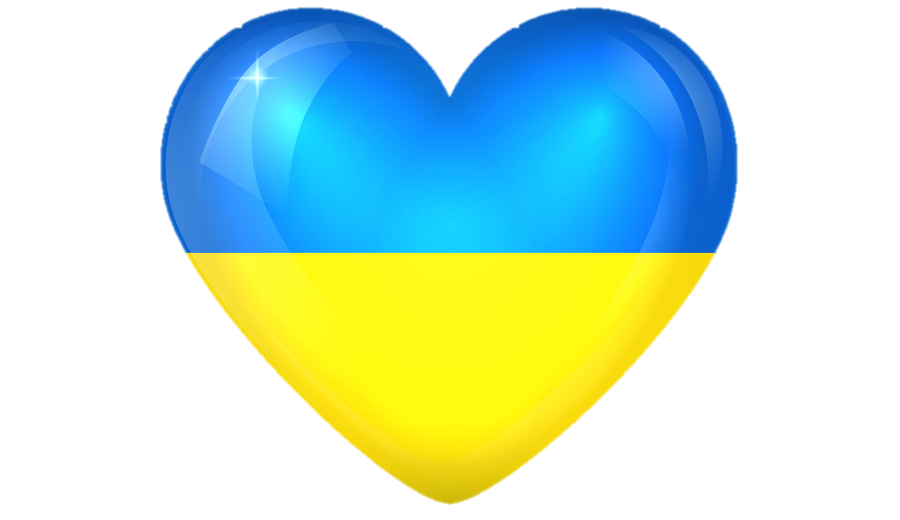 Я
Знаю історію, культуру 
і традиції своєї країни
громадянин
Я
Дотримуюсь духовних,
правових, загальнолюдських законів
патріот
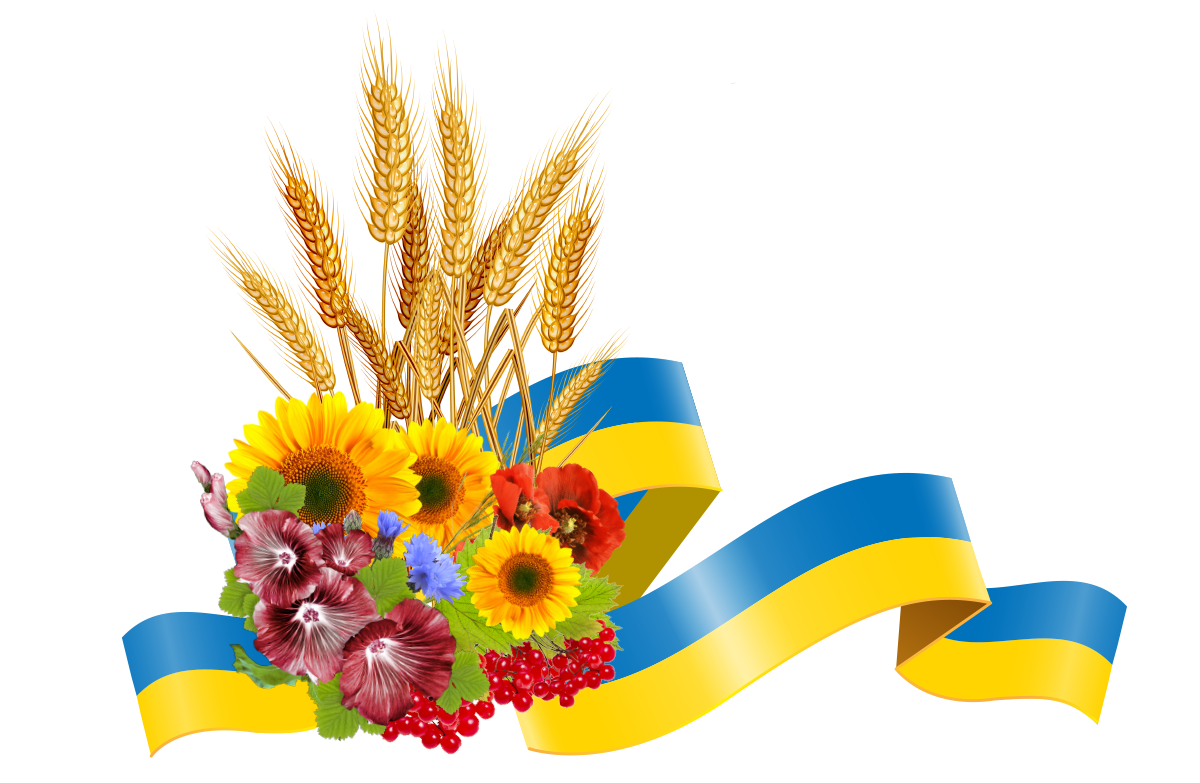 Люблю свою 
Батьківщину і народ
Духовно та фізично здоровий
Володію культурою мовлення
Люблю й захищаю
рідну природу
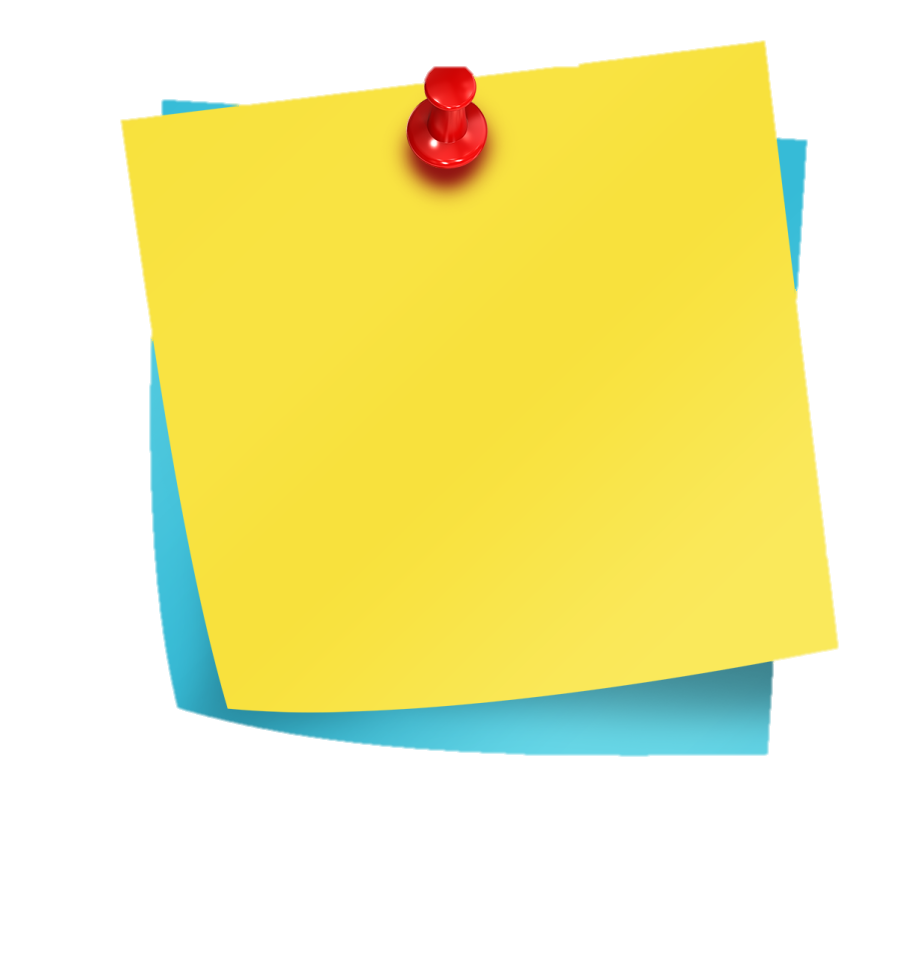 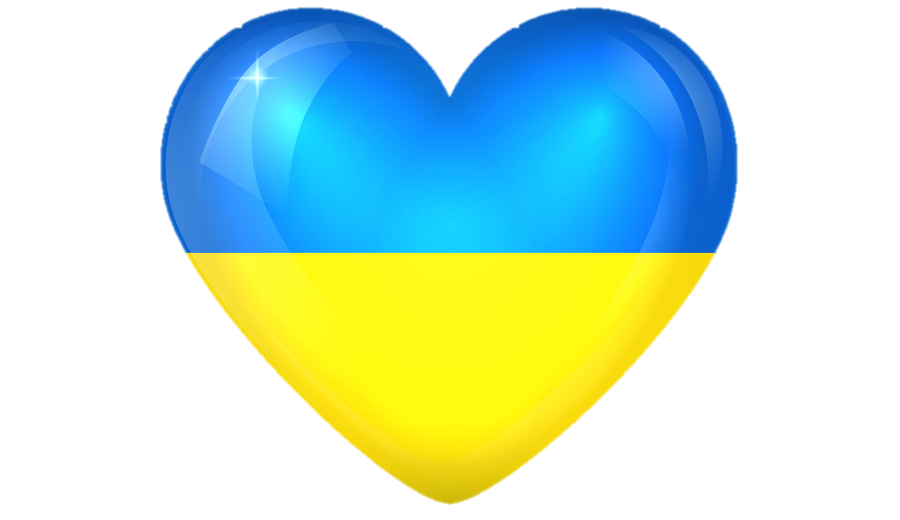 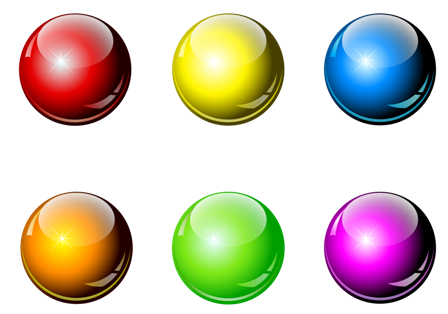 забезпечення державою системи патріотичного виховання;
ДЕРЖАВНИЙ:
ОСНОВНІ НАПРЯМИ 
ПАТРІОТИЧНОГО ВИХОВАННЯ
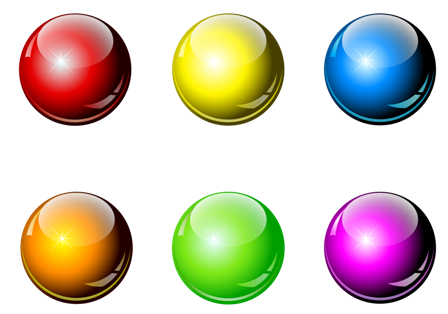 вивчення норм моралі, їх дотримання; усвідомлення
СОЦІАЛЬНИЙ:
пріоритетів загальнолюдських цінностей та інтересів, шанобливе ставлення до культури мови, звичаїв і традицій українського народу;
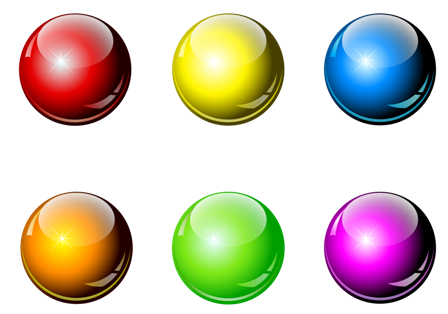 вивчення психологічних особливостей молоді;
ПСИХОЛОГО-ПЕДАГОГІЧНИЙ:
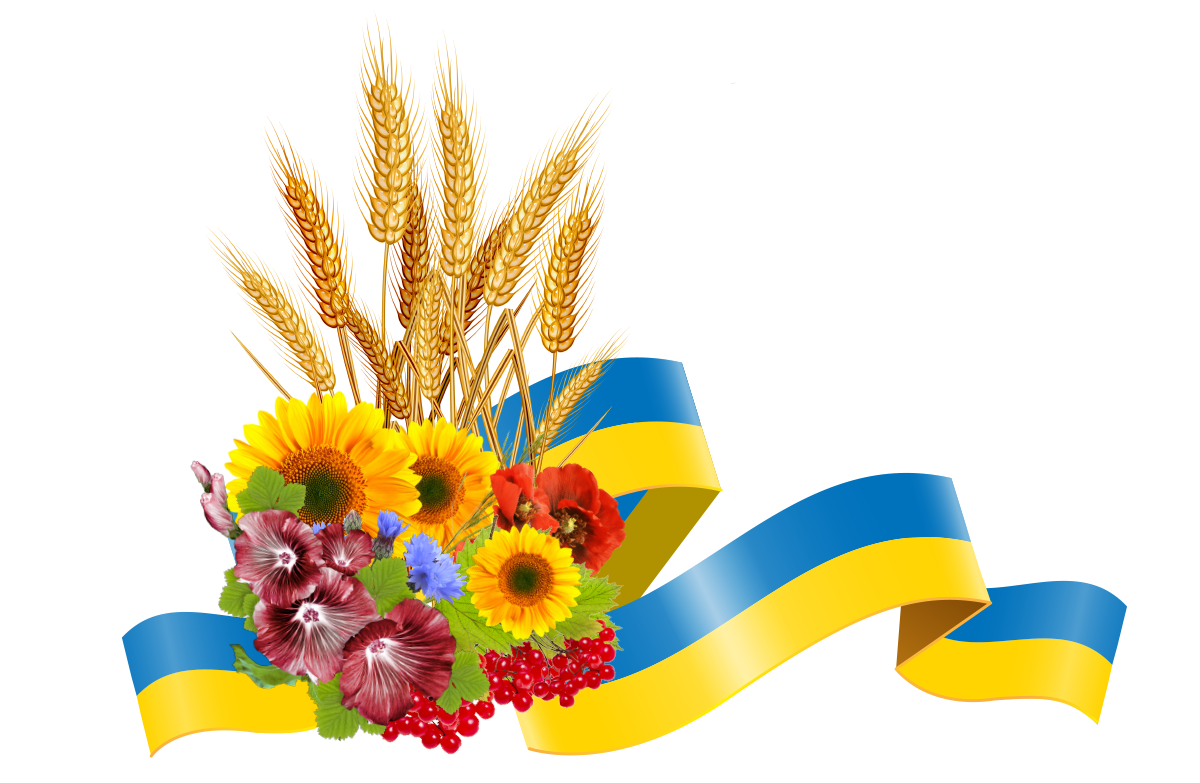 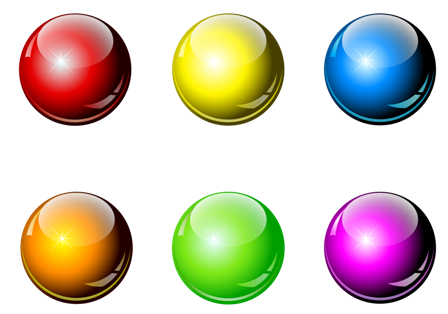 ПРАВОВИЙ:
формування  
глибоких 
правових знань
Я
громадянин
Я
патріот
Виховна робота ґрунтується на загальнолюдських цінностях, культурних цінностях українського народу, цінностях громадянського (вільного демократичного) суспільства, принципах верховенства прав і свобод людини і громадянина, принципах, визначених Законом України «Про освіту».
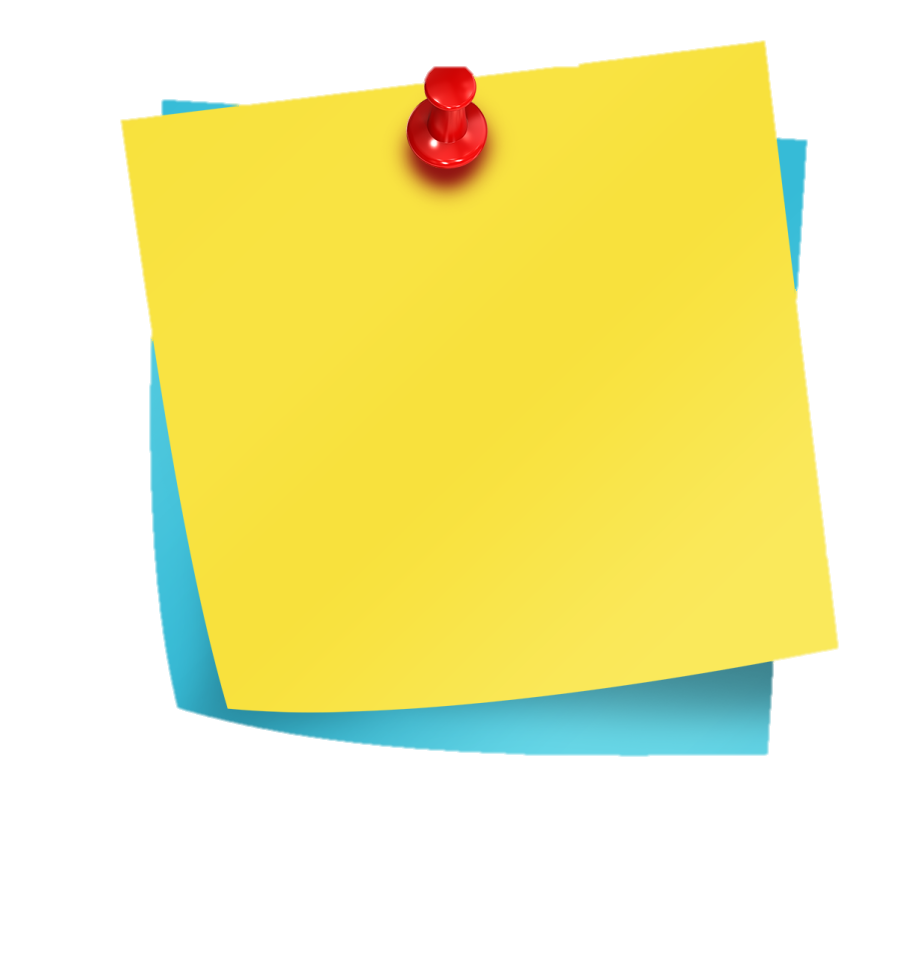 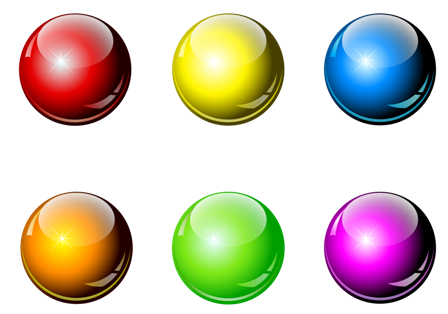 Поважай чуже «Я» як своє
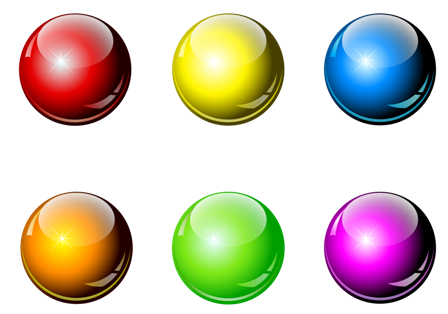 СИСТЕМА ВИХОВНОЇ РОБОТИ
Я – творча особистість
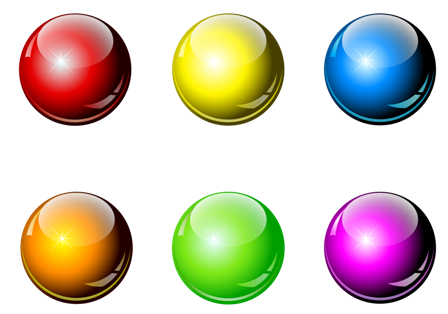 Я – громадянин
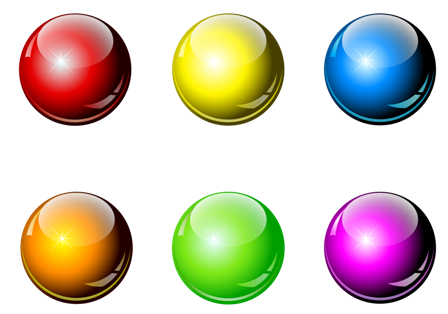 Я – частина природи
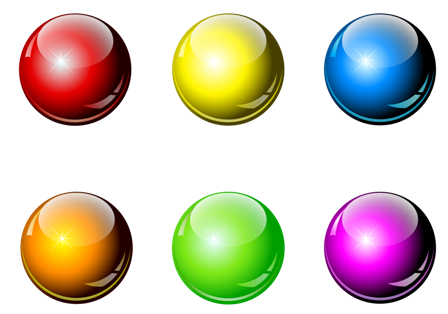 Я + родинне МИ
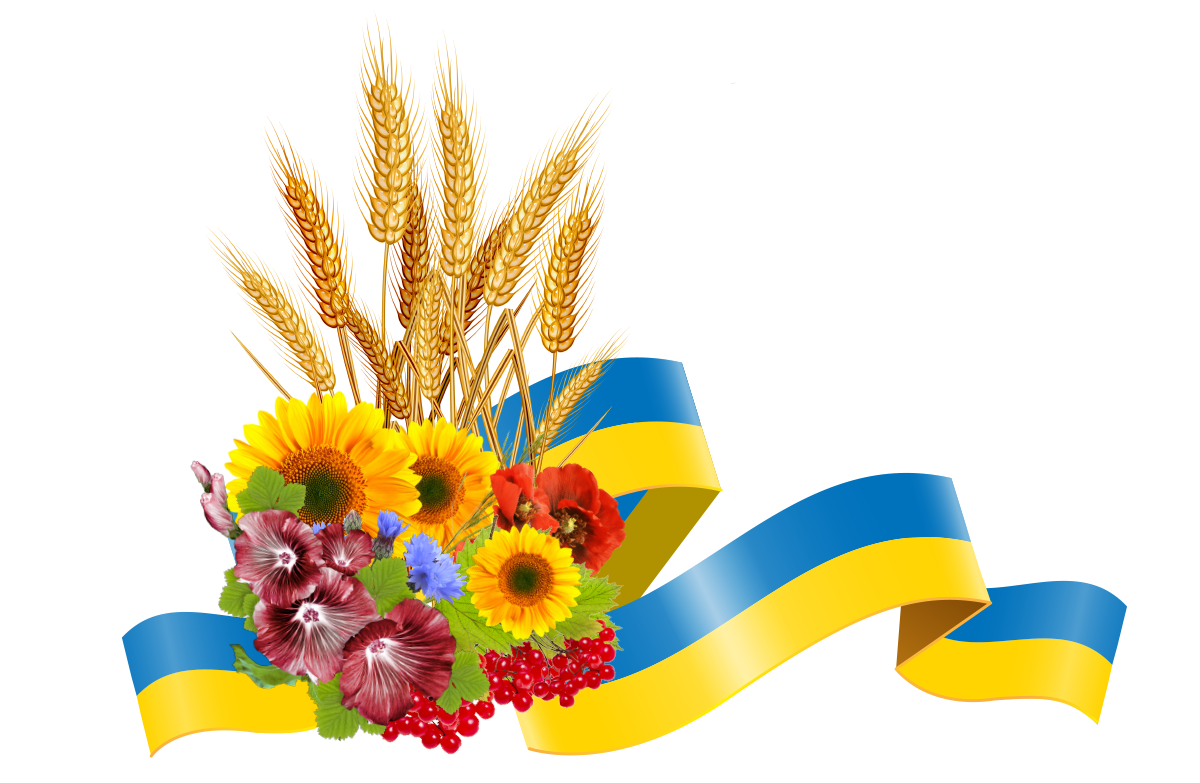 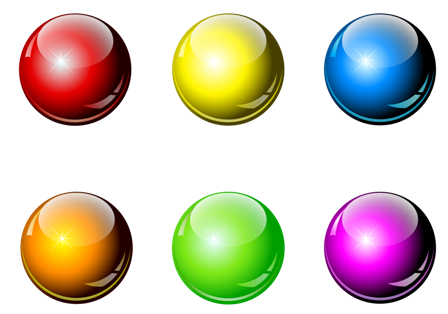 Я хочу, можу та буду!
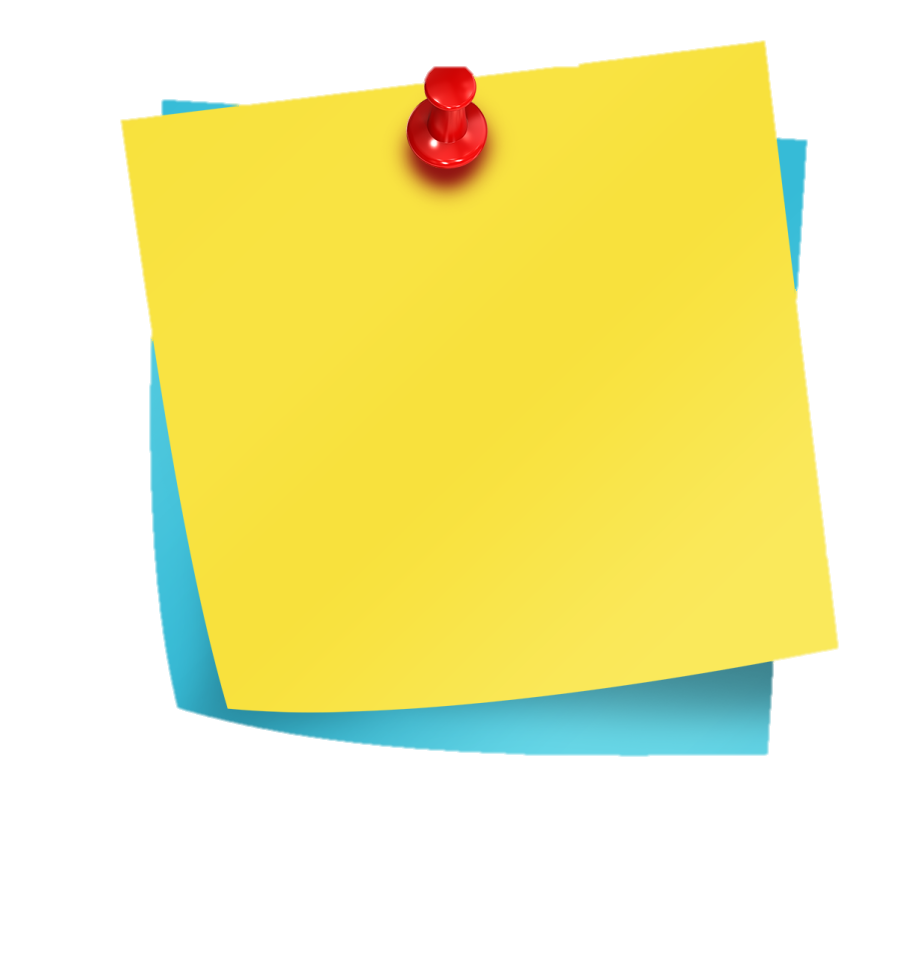 Загальнолюдські цінності не є вродженими, вони набуваються в процесі виховання.
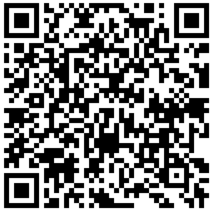 Посібник МОН
«Ціннісні орієнтири»
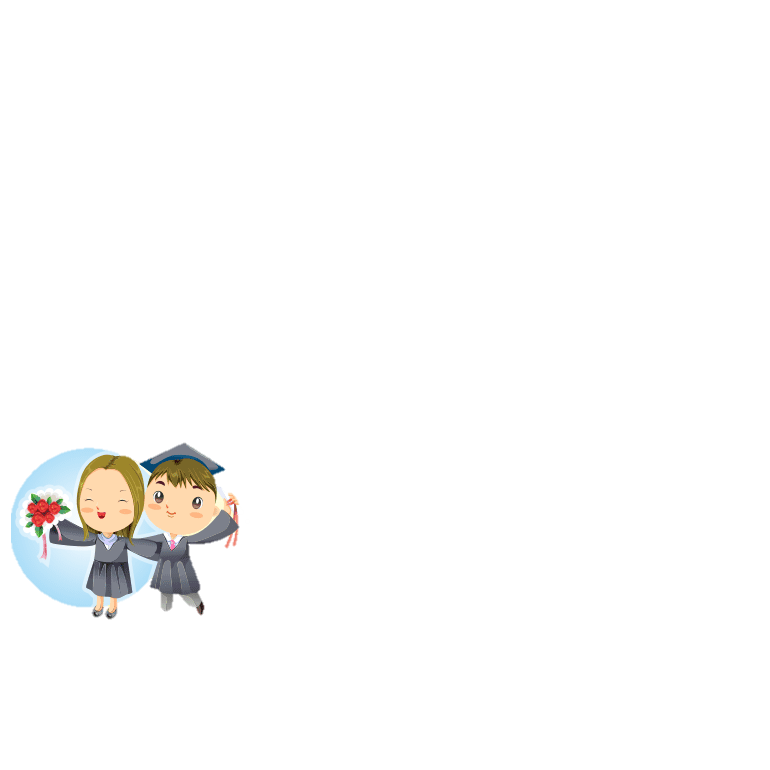 ВИПУСКНИК НОВОЇ ШКОЛИ ЦЕ:
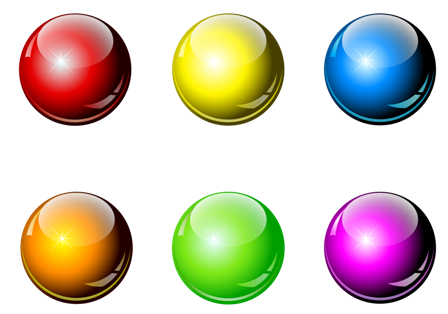 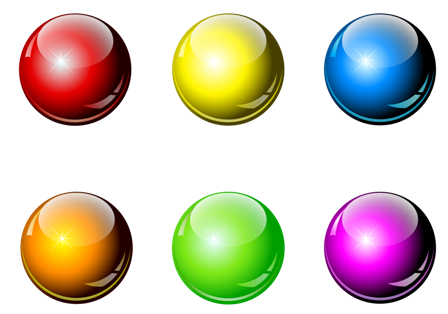 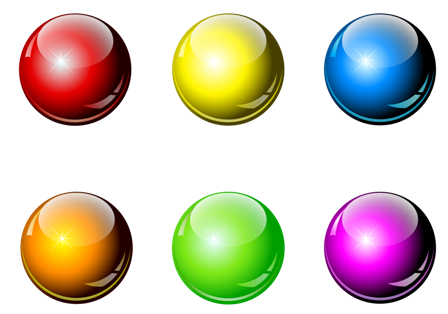 Патріот
Особистість
Інноватор
Патріот, з активною позицією, який діє згідно з морально- етичними принципами, здатний приймати відповідні рішення, поважає гідність і права людини.
Інноватор здатний змінювати навколишній світ, розвивати економіку, крнкурувати на ринку праці, вчитися впродовж життя.
Цілісна особистість, усебічно розвивена, 
здатна критично мислити
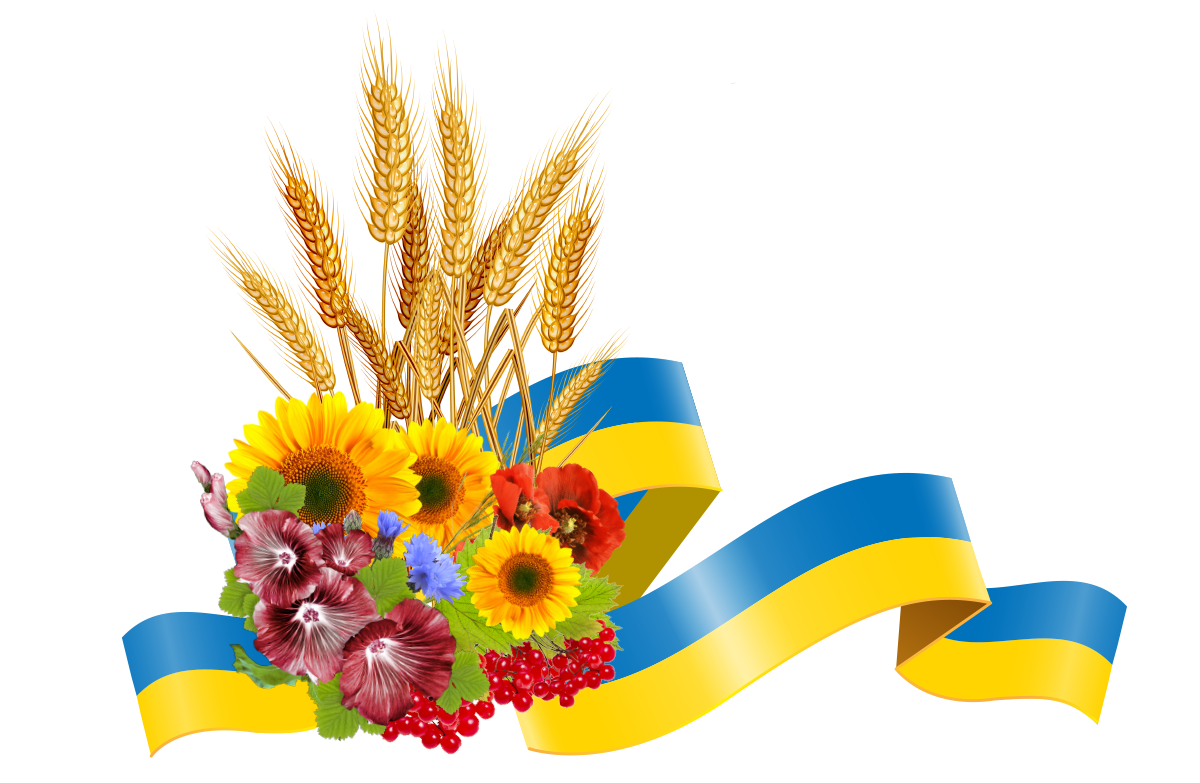 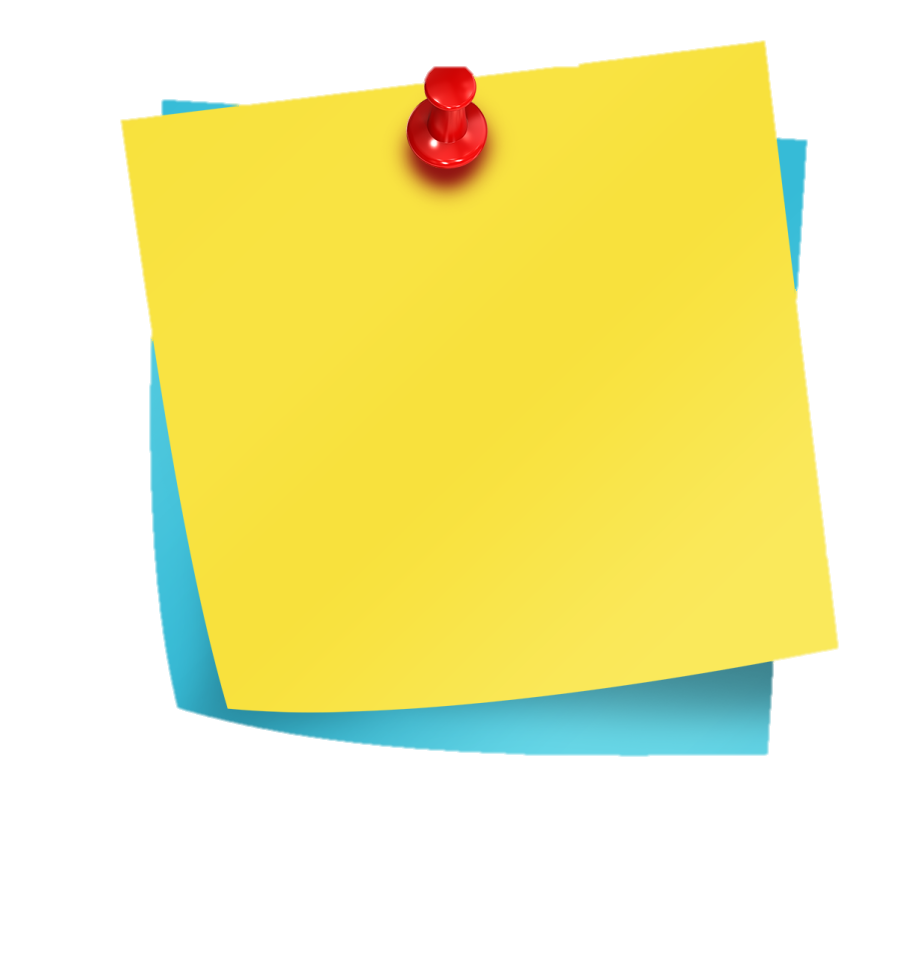 Цінності є фундаментом освіти та умовою формування людини та суспільства, які у своїй як професійній так і повсякденній діяльності зважують морально-етичний та публічний інтереси
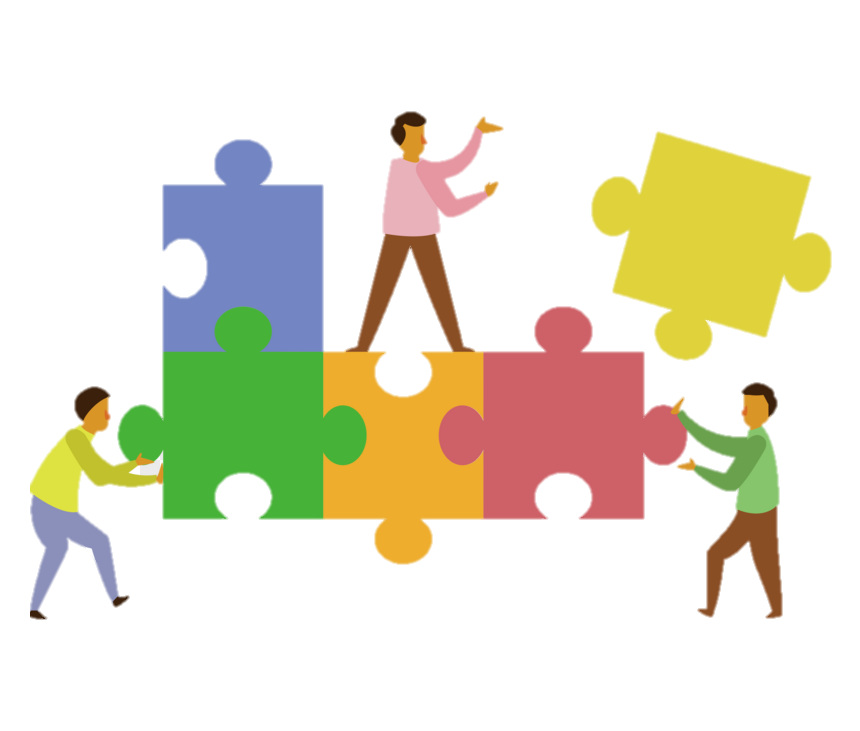 ВЕРХОВЕНСТВО ПРАВА
НЕТЕРПИМІСТЬ ДО КОРУПЦІЇ
ЧЕСНІСТЬ
ЛІДЕРСТВО
ТОЛЕРАНТНІСТЬ
РІВНІСТЬ
ЦІННІСНІ ОРІЄНТИРИ
СВОБОДА
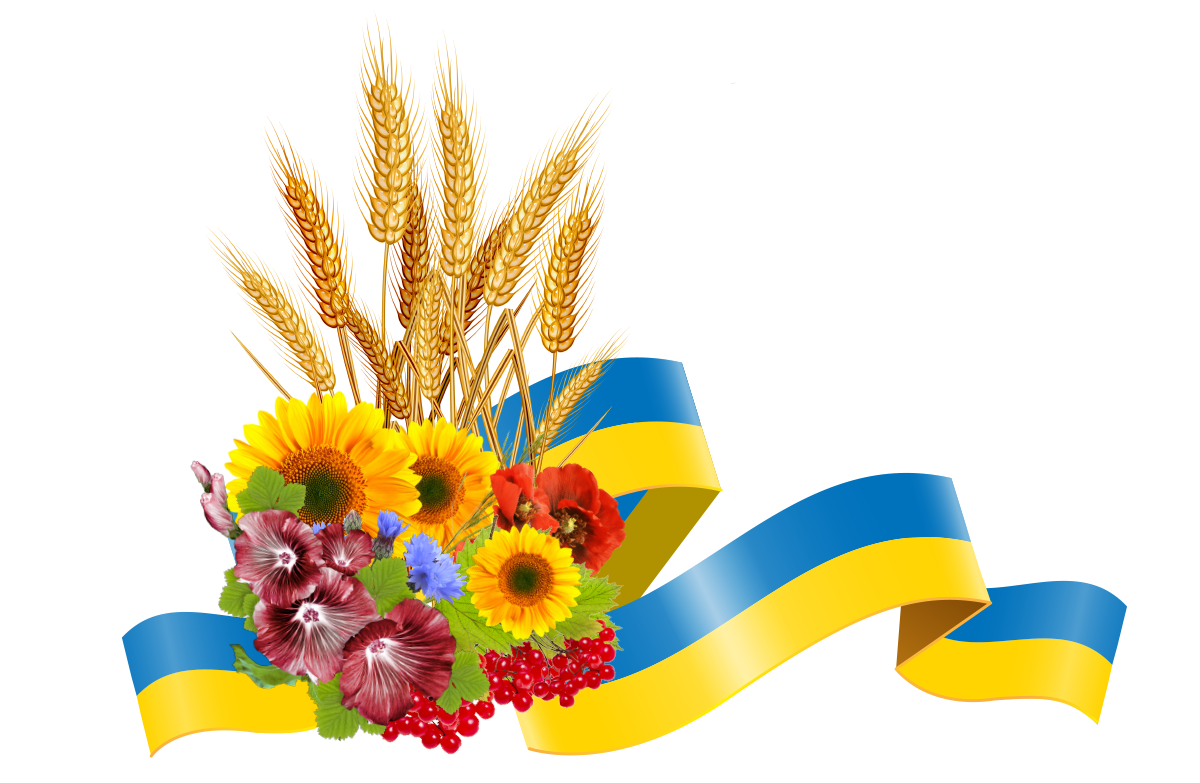 ПАТРІОТИЗМ
СУЧАСНОЇ УКРАЇНСЬКОЇ ШКОЛИ
ДОВІРА
СПРАВЕДЛИВІСТЬ
КУЛЬТУРНЕ РІЗНОМАНІТТЯ
ГІДНІСТЬ
ТУРБОТА
СОЦІАЛЬНА ВІДПОВІДАЛЬНІСТЬ
ЕКОЛОГІЧНО-ЕТИЧНА ЦІННІСТЬ
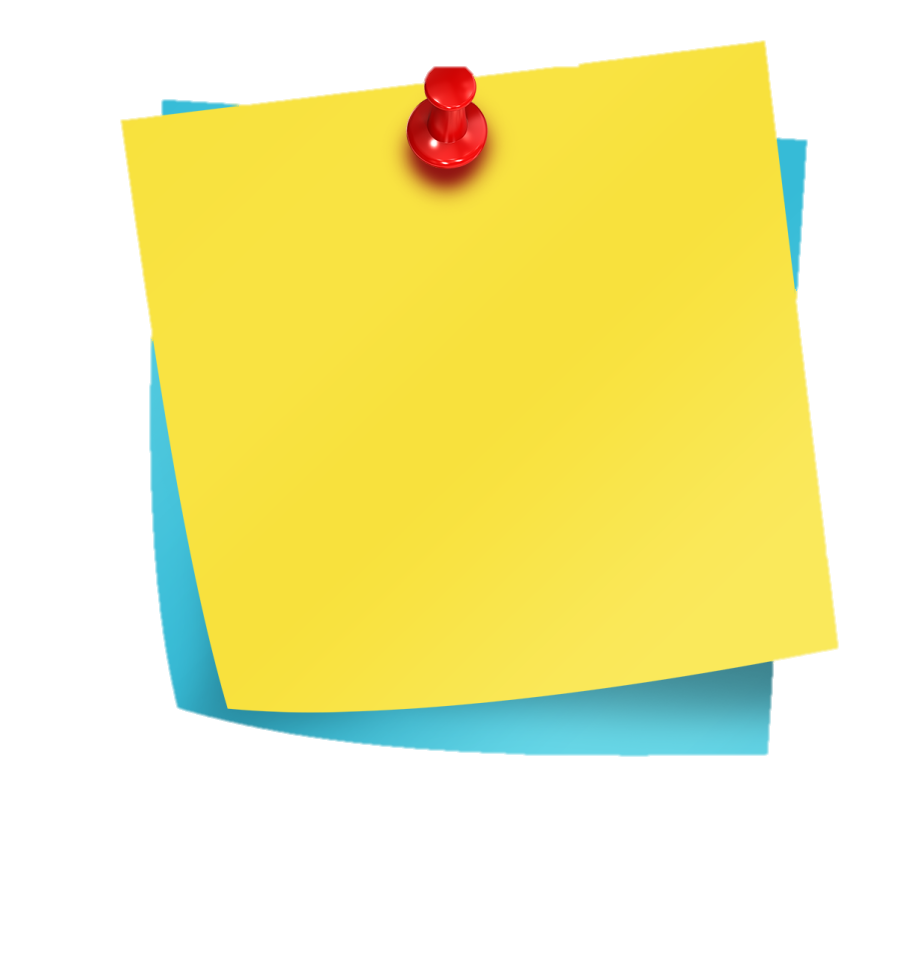 Цінності є фундаментом освіти та умовою формування людини та суспільства, які у своїй як професійній так і повсякденній діяльності зважують морально-етичний та публічний інтереси
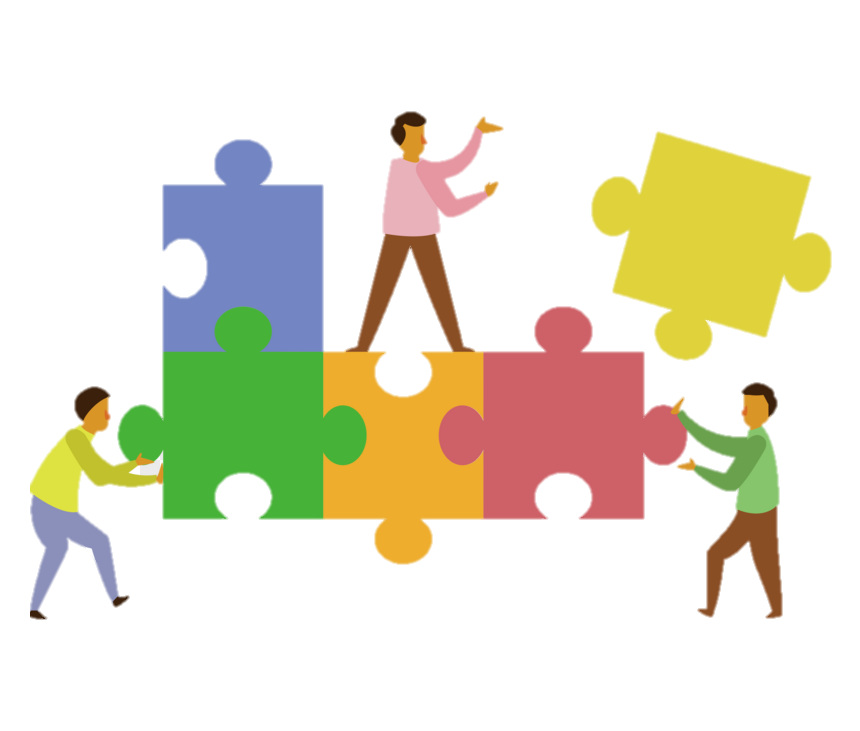 ВЕРХОВЕНСТВО ПРАВА
НЕТЕРПИМІСТЬ ДО КОРУПЦІЇ
ЧЕСНІСТЬ
ЛІДЕРСТВО
ТОЛЕРАНТНІСТЬ
РІВНІСТЬ
ЦІННІСНІ ОРІЄНТИРИ
СВОБОДА
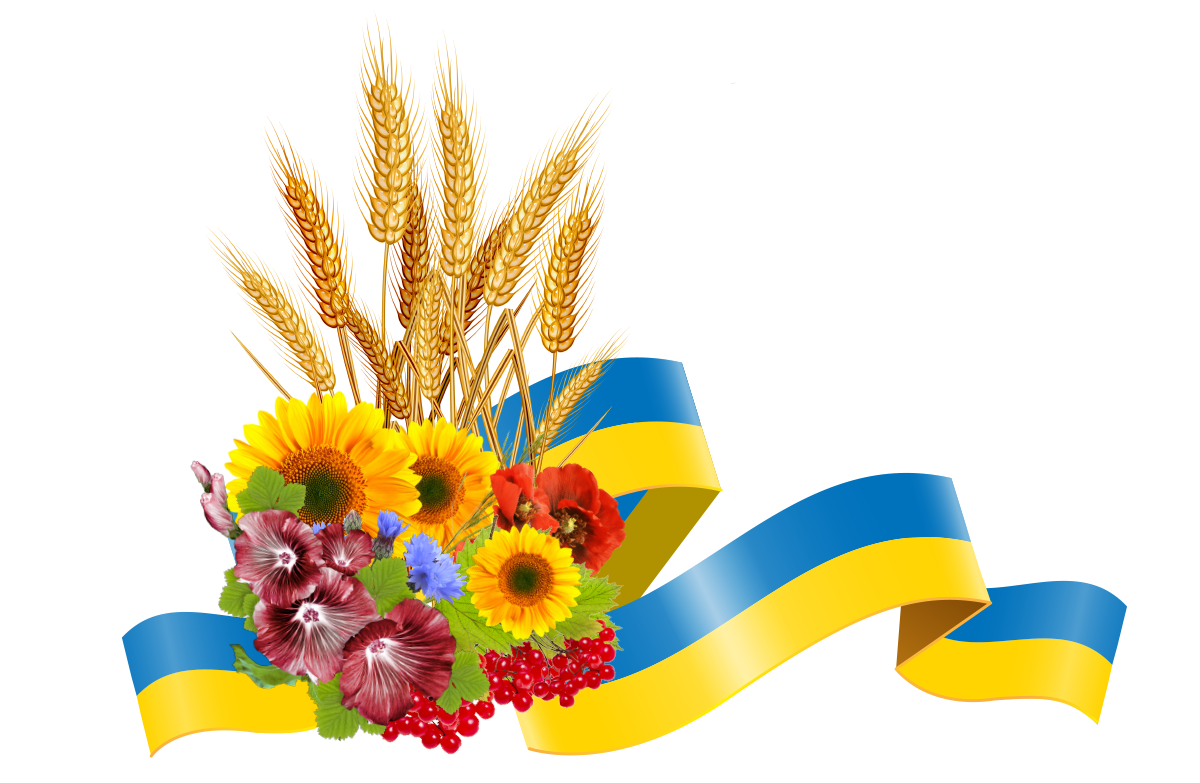 ПАТРІОТИЗМ
СУЧАСНОЇ УКРАЇНСЬКОЇ ШКОЛИ
ДОВІРА
СПРАВЕДЛИВІСТЬ
КУЛЬТУРНЕ РІЗНОМАНІТТЯ
ГІДНІСТЬ
ТУРБОТА
СОЦІАЛЬНА ВІДПОВІДАЛЬНІСТЬ
ЕКОЛОГІЧНО-ЕТИЧНА ЦІННІСТЬ